What`s this ?
Rooms 
(furniture)
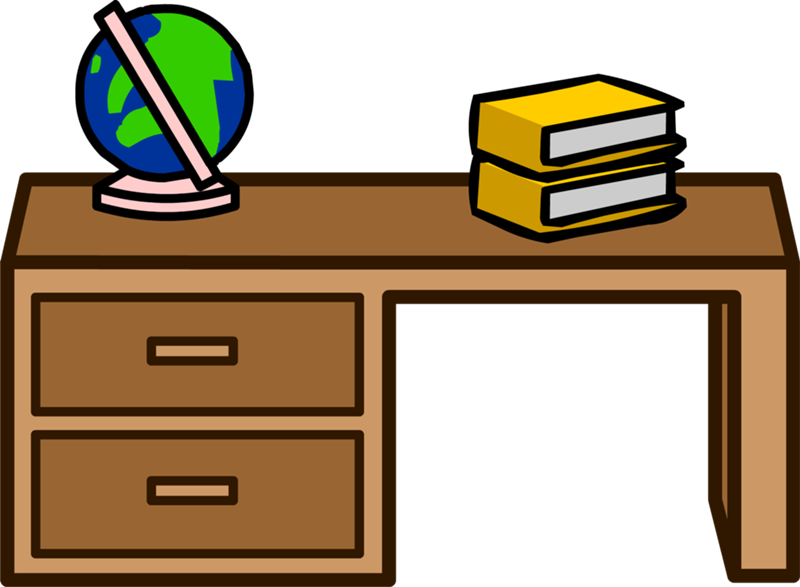 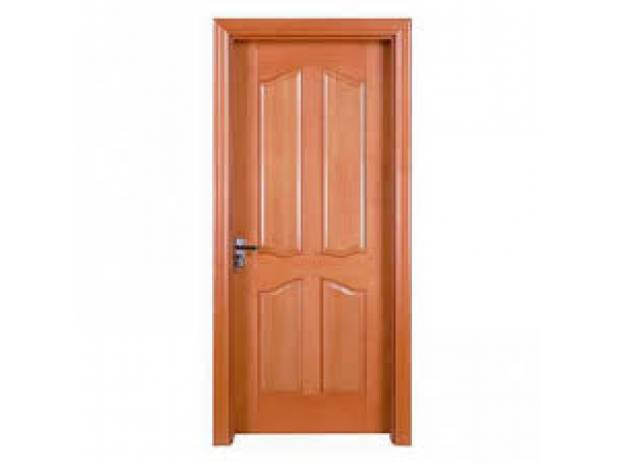 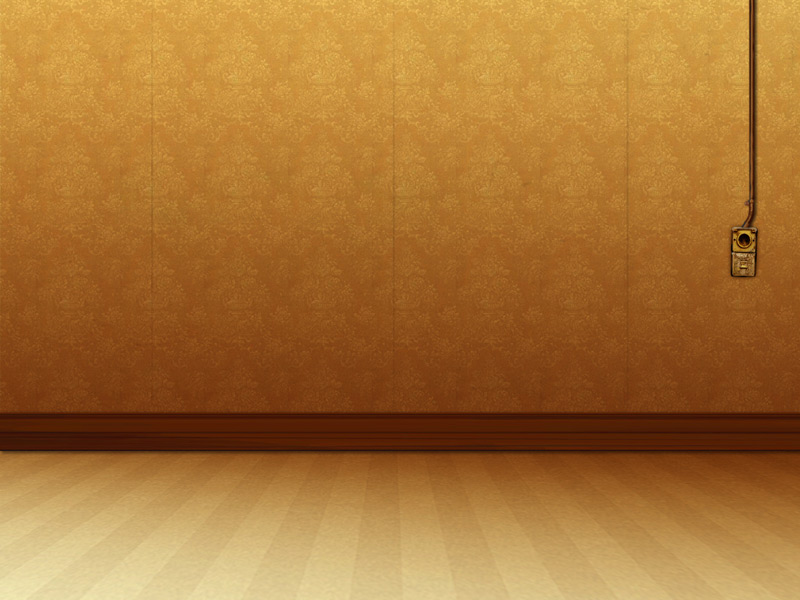 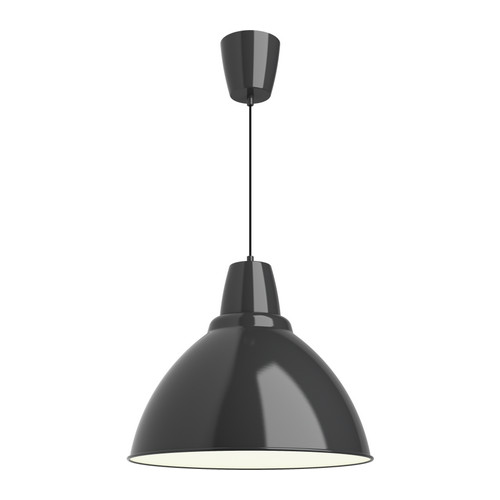 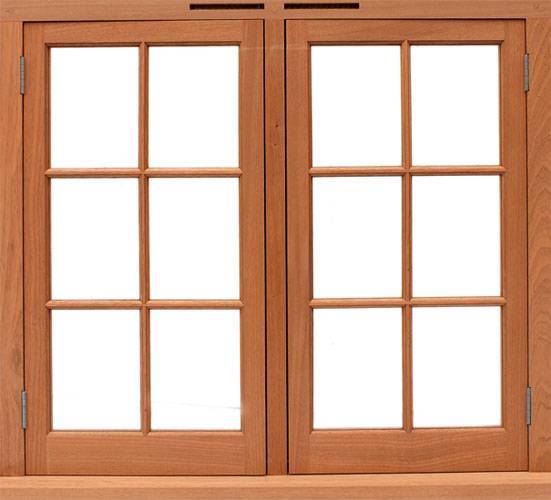 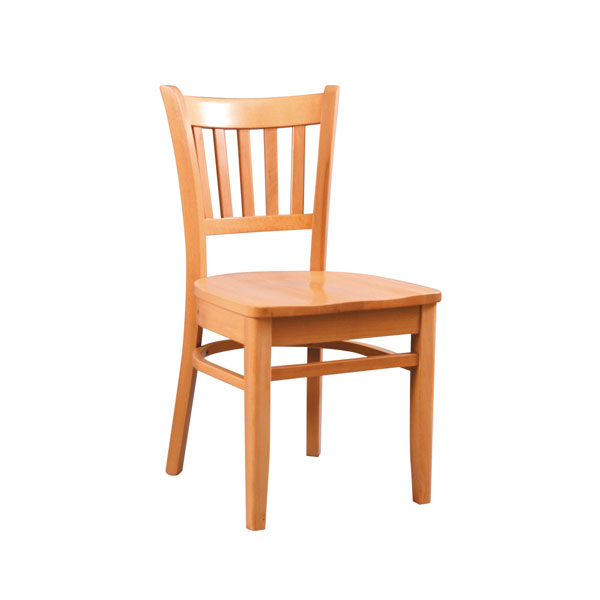 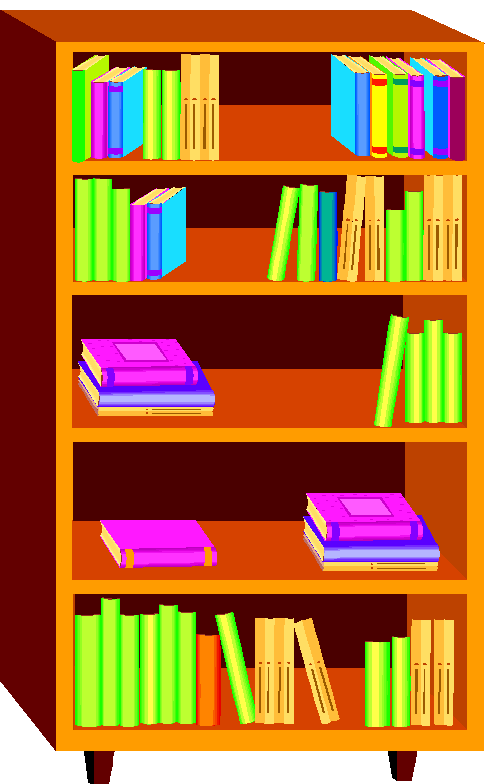 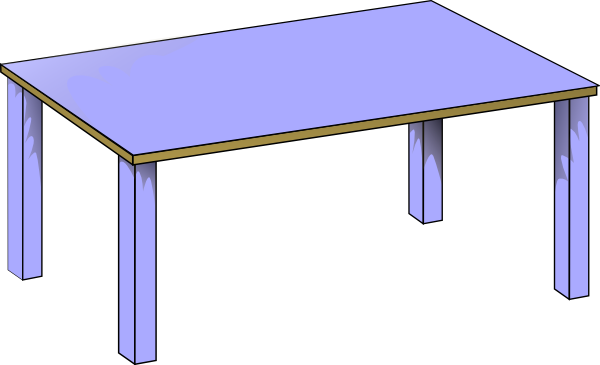 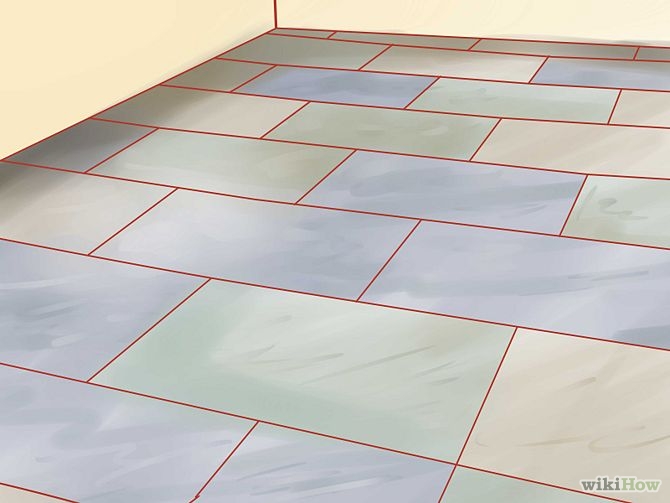 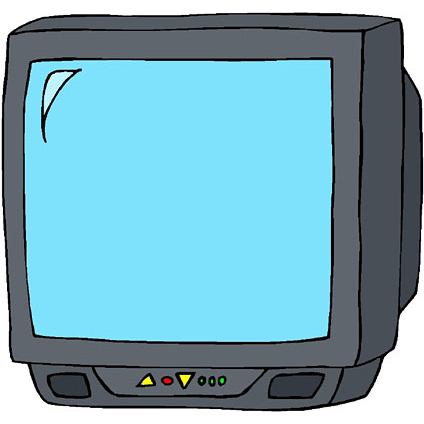